Психология развития
44.03.02 Психолого-педагогическое образование
«Психология и педагогика бизнеса»
Квалификация: Бакалавр
Тема 2Различные концепции возрастной периодизации личности
Э.Эриксон Стадии психосоциального развития и психосоциальный исход
1. Орально-сенсорная (от рождения до года):
 доверие или недоверие к окружающему миру
                                          2. Мышечно-анальная (от 2 до 3 лет):
                               Автономия или ощущение стыда и сомнение
3. Локомоторно-генитальная (от 4 до 5 лет):
Инициативность или чувство вины
                                                    4. Латентная (от 6 до 11 лет):
                                  Трудолюбие или чувство неполноценности
5. Отрочество и юность (от 12 до 18 лет):
Идентичность или смешение ролей
                                          6. Молодость: Близость или изоляция
7. Взрослость: Продуктивность или стагнация
                                8. Зрелость: Целостность эго или отчаяние
Жан Пиаже Теория когнитивного развития
В умственном развитии человек проходит 4 периода:

1. Чувственно-двигательный (сенсомоторный) – (от 0 до 2 лет).
2. Дооперативный (от 2 до 7 лет).
3. Период конкретного мышления (от 7 до 11 лет).
4. Период формально-логического, абстрактного мышления.
Абрахам Маслоу Гуманистическая теория
Потребность 
                     в самовыражении
                Потребность в признании
           Потребность в принадлежности
             Потребность в безопасности
        
            Физиологические потребности
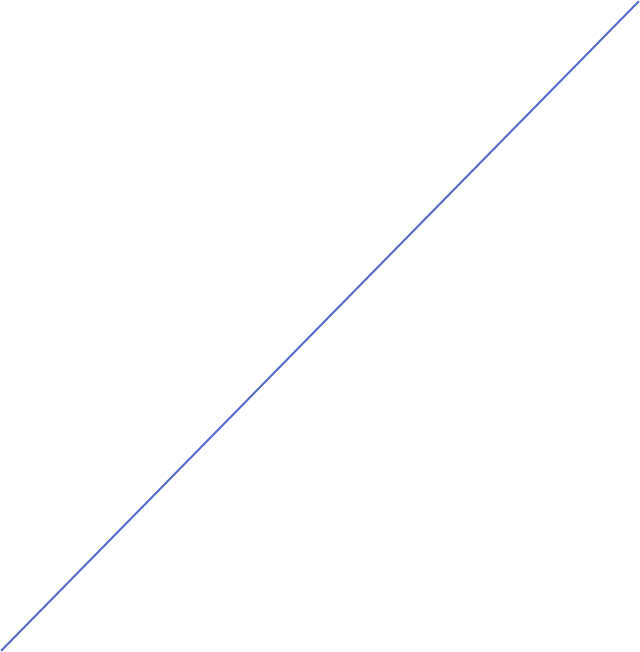 Л.Колберг Теория морального развития
Первый уровень (4-10 лет) — доморальный.
Стадия 1 – ребенок стремится быть послушным, потому что полагает, что только так можно избежать наказания. 
Стадия 2 – поступки ребенка ориентированы  на получение вознаграждения. 
Второй уровень (10-13 лет) – конвенциональной (общепринятой) морали.
Стадия 3 – ребенок в состоянии оценить свое поведение с точки зрения моральных принципов принятых в его окружении. 
Стадия 4 – ребенок  осознает существование законов принятых в обществе и понимает, для чего они служат. Однако безнравственные поступки все еще могут совершаться.
Третий уровень (возраст от 13 лет)- автономной морали.
Стадия 5 – личность осознает противоречия между разными нравственными убеждениями и формирует свои представления о том, что хорошо и что плохо. 
Стадия 6 – высшая стадия. Человек формирует собственные нравственные принципы, которые соблюдаются независимо от обстоятельств.
Психологические теории социального развития
Теории научения (Б. Скиннер; И.П. Павлов; Дж. Уотсон; Э. Торндайк).
Социогенетические концепции психического развития (Н. Миллер, Дж. Доллар, Р. Сирс, А. Бандура). 
Социогенетическая концепция развития личности по Э. Эриксону.
Теория конвергенции двух факторов (В. Штерн).
Культурно - историческая концепция Л. С. Выготского. 
Гуманистическая психология и теории «Я» (А. Маслоу, К. Роджерс, Бернс Р., А.Ф. Лазурский, др.)
 Теория и периодизация развития морального сознания Л. Колберга.